APG Senior Leadership Cohort Program 2015
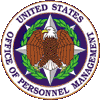 Book Presentation
Jack D. Wilson
Leadership Book Review
Chesty: The story of Lieutenant Lewis B. Puller, USMC

Author: Colonel John T. Hoffman
Key Messages from this Book
Always lead from the front.  
Agile leadership is key when dealing with unusual circumstances.
Know yourself and seek self improvement.
Those whom you lead must trust you – ALL of you!
Leading in dangerous situations with lives on the line can be stressful and rewarding.
Empower junior leaders.
What is right is not always popular.
Quotes I Would Like To Share
“Old Breed, New Breed, there is no difference as long as it’s the Marine Breed.”
“OK, they are on the right, the left, behind us, and in front… They can’t escape us now.”
“Don’t forget that you’re First Marines! Not all the Communists in hell can overrun you!”
"Puller gave us pride in some way I can't describe. All of us had heard hundreds of stories about him. He kept building up our morale higher and higher, just by being there."
What This Book Meant To Me
Since June of 1999 when I stepped on the yellow footprints at MCRD Parris Island South Carolina, the name Lewis B. “Chesty” Puller has come to my mind. Chesty, a Lieutenant Colonel during WWII in Guadalcanal and a Colonel with the First Marine Division during the Korean War (Chosin Reservoir & Inchon), led his Marines with distinguished honor; not for himself, but for his love of his country and the Corps. His selfless service, dedication to the mission, and common sense mentality saved thousands of lives during both conflicts, and are unarguably one of the reasons why we won the war. Chesty was able to decipher a situation and apply the necessary leadership in order to win battles.